Nested Classes
Yoshi

Modified from: http://java.sun.com/docs/books/tutorial/java/javaOO/nested.html
Categories
Nested
With static modifier
Static nested classes
Without static modifier
Inner Classes
Anonymous (inner) classes
Local classes
Example
class OuterClass { 
	... 
	static class StaticNestedClass { 
		... 
	} 

	class InnerClass { 
		... 
	} 
}
First, we need to know…
Nested classes are a kind of coding style
We can do the same things without using nested classes
However, it has some benefits
Why Use Nested Classes?
It is a way of logically grouping classes that are only used in one place. 
If a class is useful to only one other class, then it is logical to embed it in that class and keep the two together. Nesting such "helper classes" makes their package more streamlined.
Why Use Nested Classes? (2)
It increases encapsulation. 
Consider two top-level classes, A and B, where B needs access to members of A that would otherwise be declared private. By hiding class B within class A, A's members can be declared private and B can access them. In addition, B itself can be hidden from the outside world.
Why Use Nested Classes? (3)
Nested classes can lead to more readable and maintainable code. 
Nesting small classes within top-level classes places the code closer to where it is used.
Static Nested Classes
Simplest one
A static nested class interacts with the instance members of its outer class (and other classes) just like any other top-level class. 
In effect, a static nested class is behaviorally a top-level class that has been nested in another top-level class for packaging convenience. 
Example
OuterClass.StaticNestedClass nestedObject = new OuterClass.StaticNestedClass();
Inner Classes
As with instance methods and variables, an inner class is associated with an instance of its enclosing class and has direct access to that object's methods and fields. 
Also, because an inner class is associated with an instance, it cannot define any static members itself.
This Figure illustrates …
An instance of InnerClass can exist only within an instance of OuterClass and has direct access to the methods and fields of its enclosing instance. 
OuterClass.InnerClass innerObject = outerObject.new InnerClass();
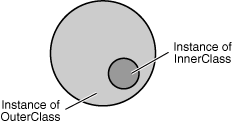 Example
class Invoice {
	private int totalPrice=0;

	private class InvoiceItem {
		InvoiceItem(int price) {
			totalPrice+=price;
		}
	}
}
//What does this example imply?
Shadowed Variables
class Outer {
	int var = 3;
	class Inner {
		int var = 5;  //there is also a variable called "var"
		Inner() {
			System.out.println(var);
			System.out.println(Outer.this.var);
		}
	}
	public static void main(String[] args) {
		Outer outerObj = new Outer();
		Outer.Inner innerObj = outerObj.new Inner();
	}
}
Anonymous Inner Classes
public class UseInnerClass { 
	public static void main(String[] args) { 
		Object obj = new Object() { 		public String toString() { 			return "匿名類別物件"; 		} 	}; 	System.out.println(obj.toString()); } 
}
Anonymous Inner Classes (2)
public void someMethod() {
	final int x = 10;
	/*	if without final keyword, compiler says:
		local variable x is accessed from within 	inner class; 	needs to be declared final */
	Object obj = new Object() { 
		{ .. } //instance constructor
		public String toString() {
			return "" + x; 
		} 
	 }; 
	System.out.println(obj.toString()); 
}
Local Classes
Similar to anonymous inner classes but have a given name
Relatively few chances to use
Local Classes (2)
public class UseInnerClass { 
	public static void main(String[] args) { 
		class LocalClass extends Object {
			public String toString() { 			return "匿名類別物件"; 		} 	}
		LocalClass obj = new LocalClass();	System.out.println(obj.toString()); } 
}
Modifier
Top-level classes
Public
Default
Nested classes
Treated as a normal member of a class
Public
Protected
Default
Private
Reference
Java Tutorial
http://java.sun.com/docs/books/tutorial/java/javaOO/nested.html
Thinking in Java
http://www.linuxtopia.org/online_books/programming_books/thinking_in_java/TIJ310_016.htm
Caterpillar’s Tutorial (Simpler)
http://caterpillar.onlyfun.net/Gossip/JavaGossip-V1/InnerClass.htm
Exercise
http://java.sun.com/docs/books/tutorial/java/javaOO/QandE/nested-questions.html